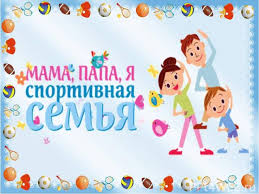 Муниципальное дошкольное образовательное учреждение «Детский сад № 4»п. Сельцо, Волосовский район, Ленинградская область
Инструктор по физическому воспитаниюМихайлова Инна Александровна
Заниматься физкультурой полезно, а заниматься веселой физкультурой полезно вдвойне, а если еще и с родителями! Каждая минута занятий спортом продлевает жизнь человека на один час, а веселым спортом — на два.
Цель: способствовать гармонизации детско-родительских отношений в процессе совместных занятий физкультурой. 
Задачи: 1. Повышать интерес детей и родителей к занятиям спортом.
 2. Развивать чувство коллективизма, взаимопомощи в двигательно - игровой деятельности. 
3. Вызывать радость от совместной деятельности.
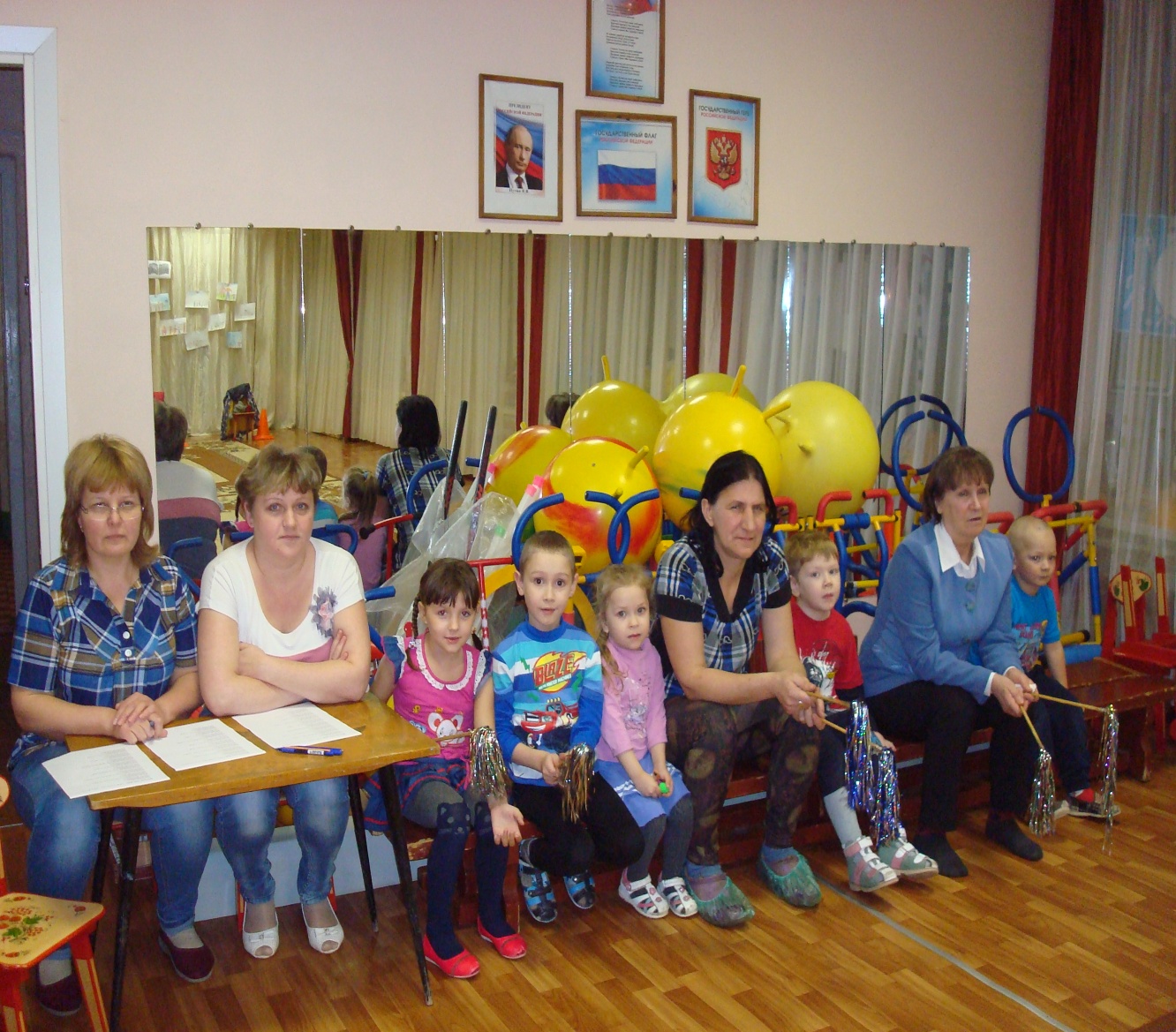 Здесь болельщики собрались,И жюри уже сидит…
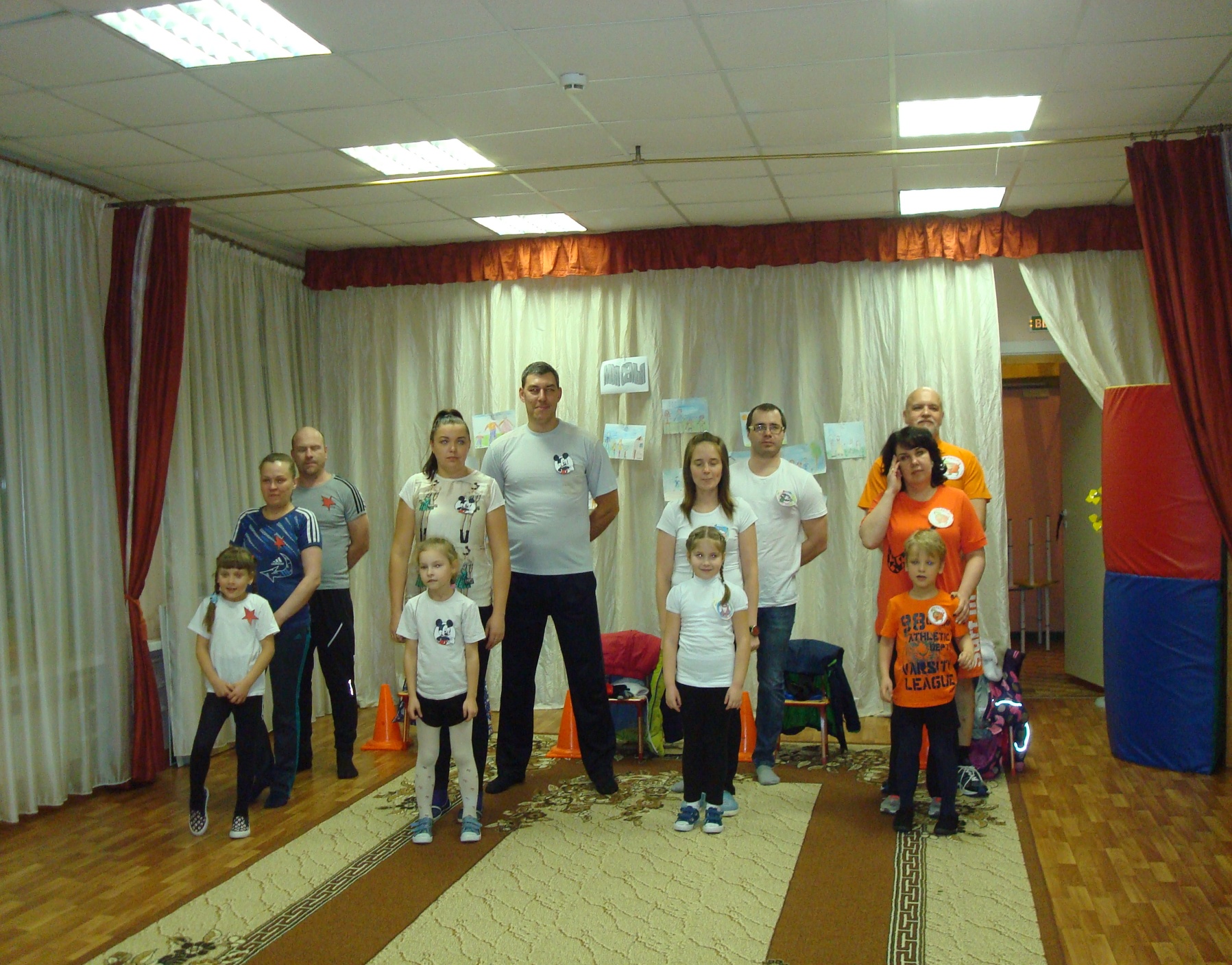 И на семьи наши строго,И не весело глядит!
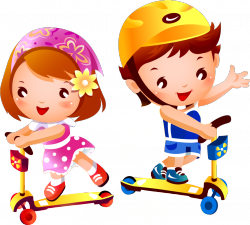 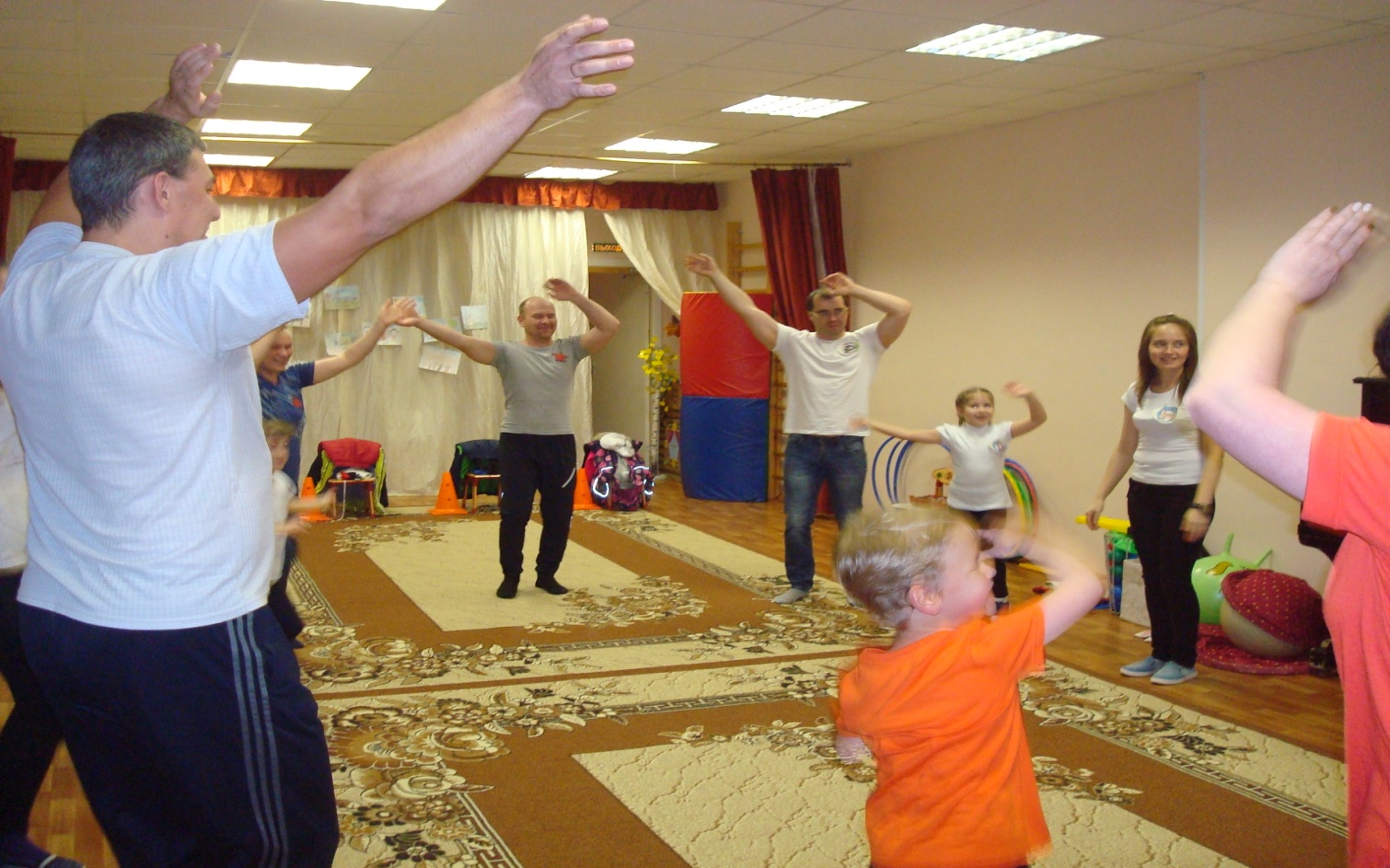 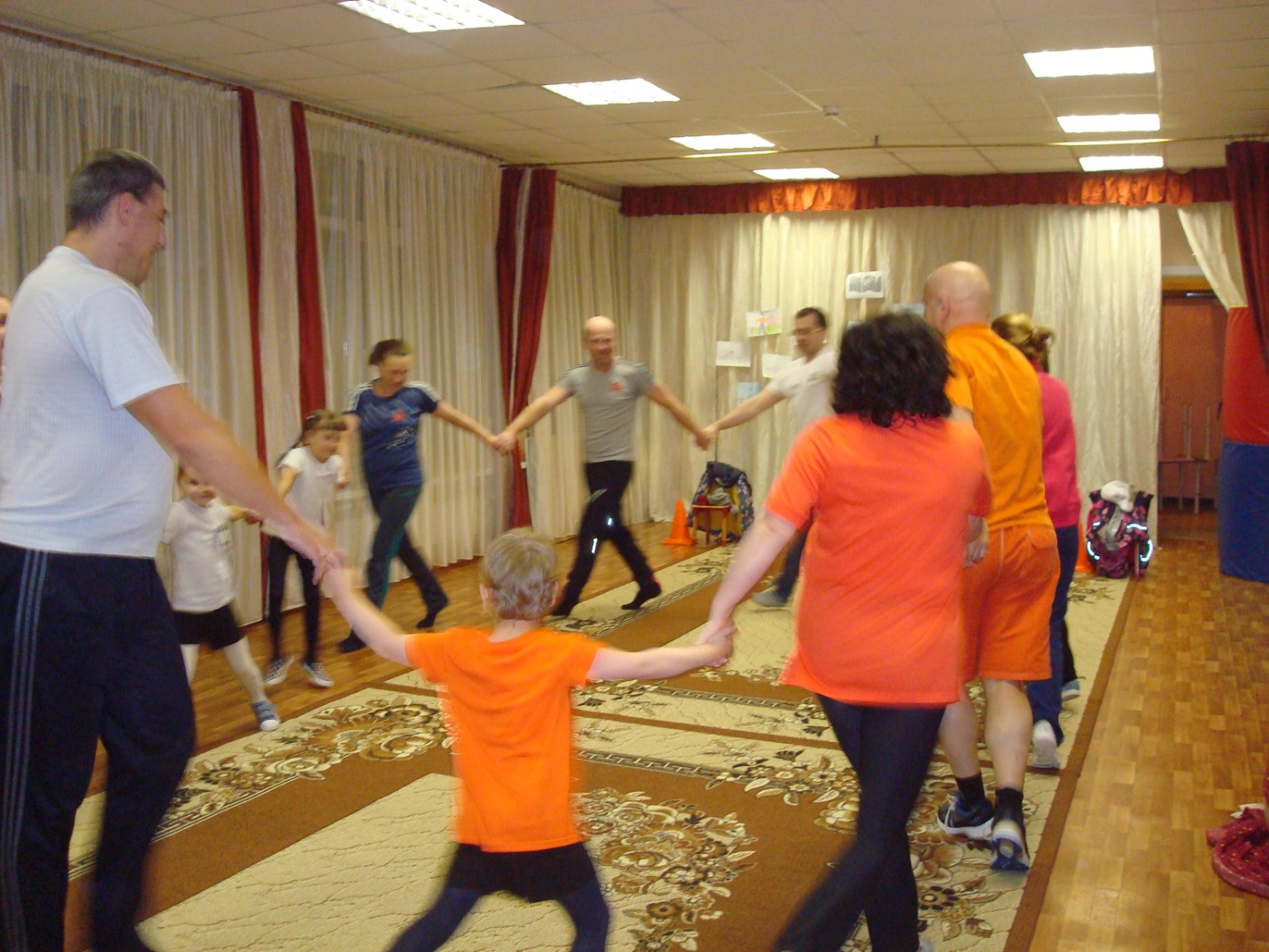 Для начала мы разминку Вместе дружно проведем!
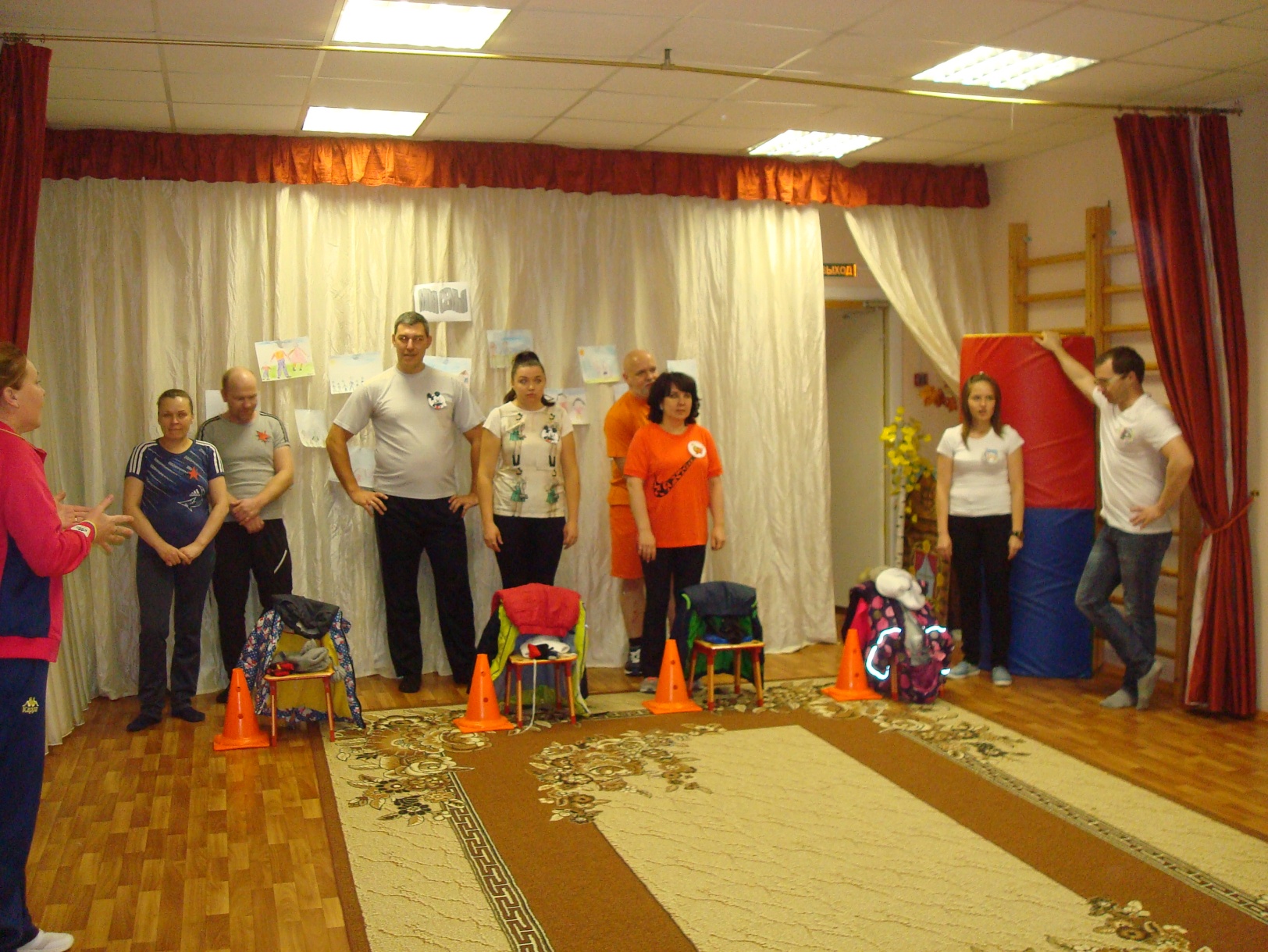 А теперь соревнованиеОчень быстро мы начнем -
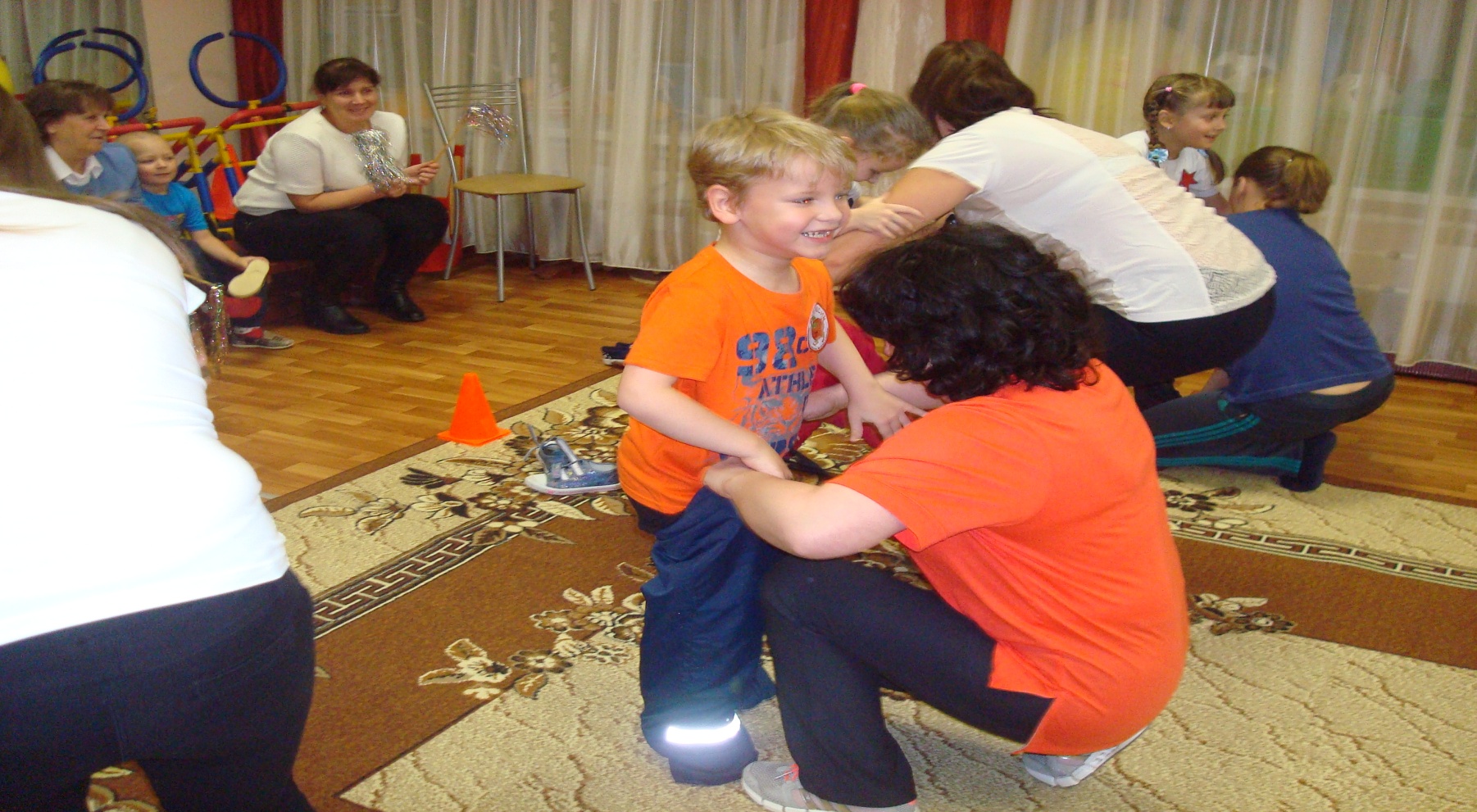 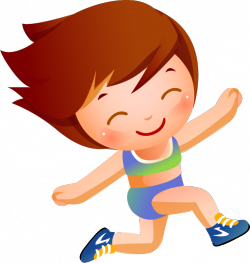 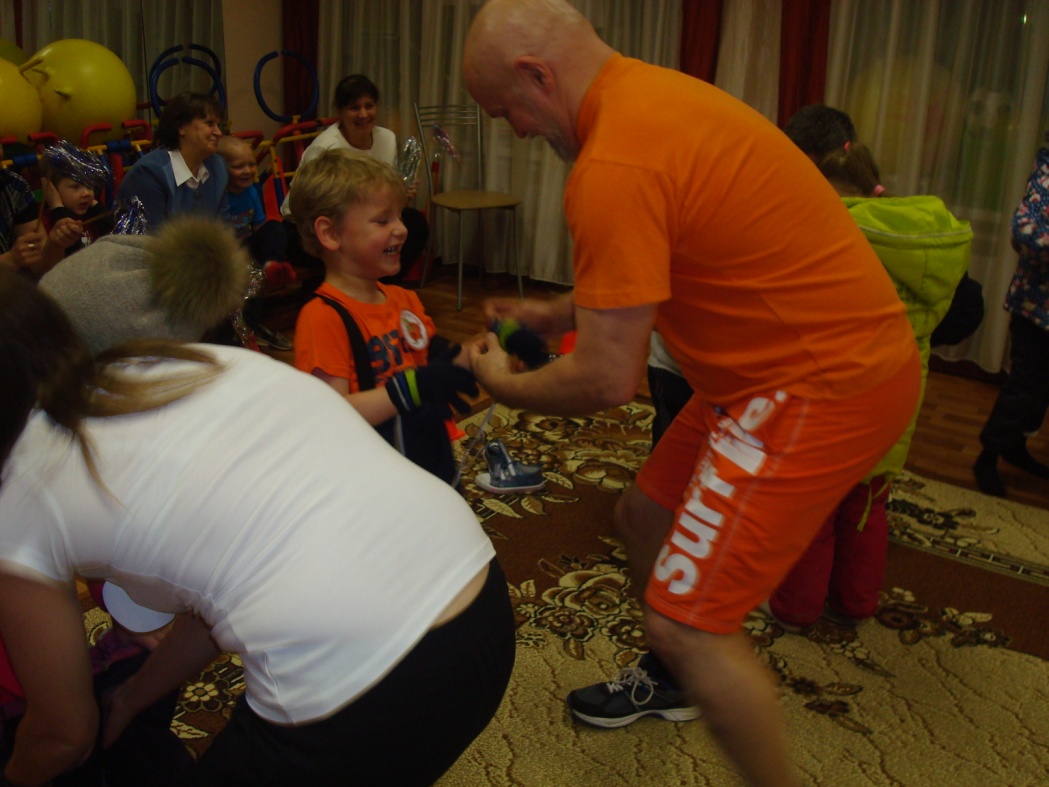 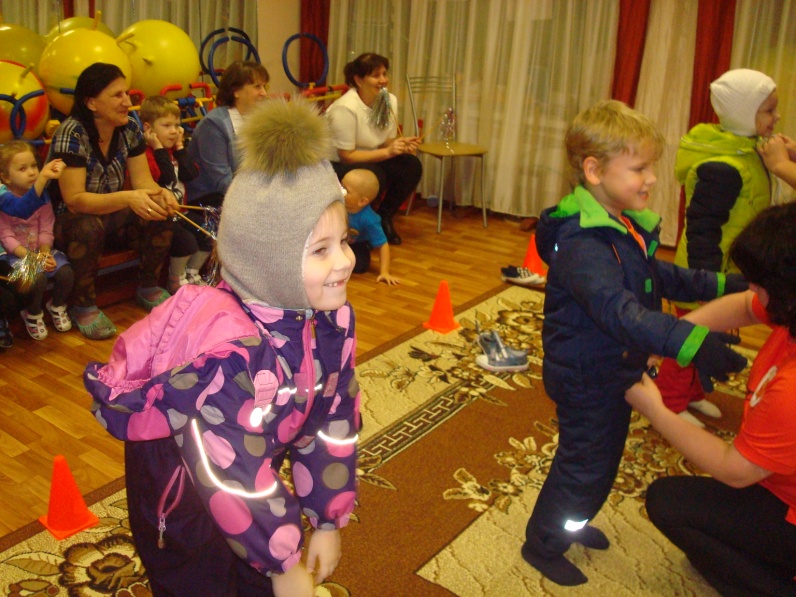 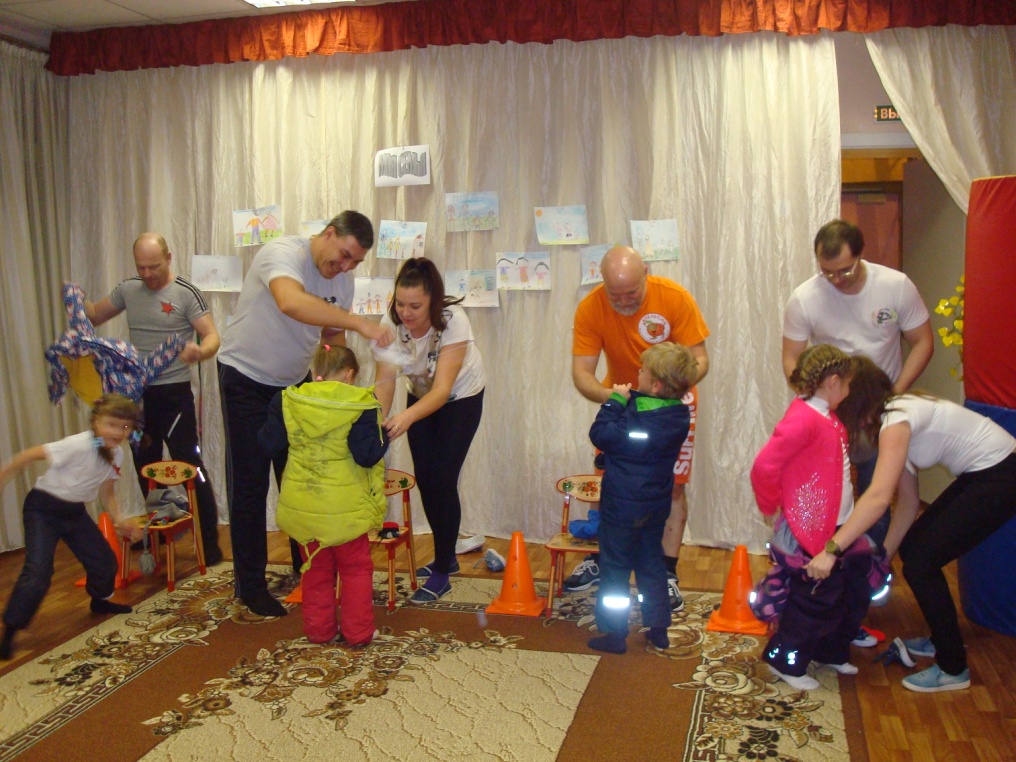 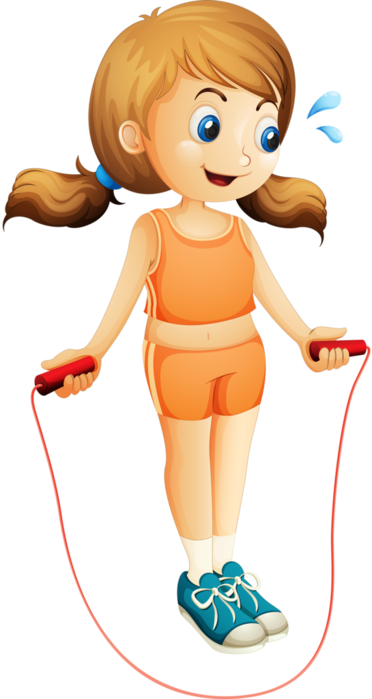 И детишек в детский садик в
Вместе дружно соберем!
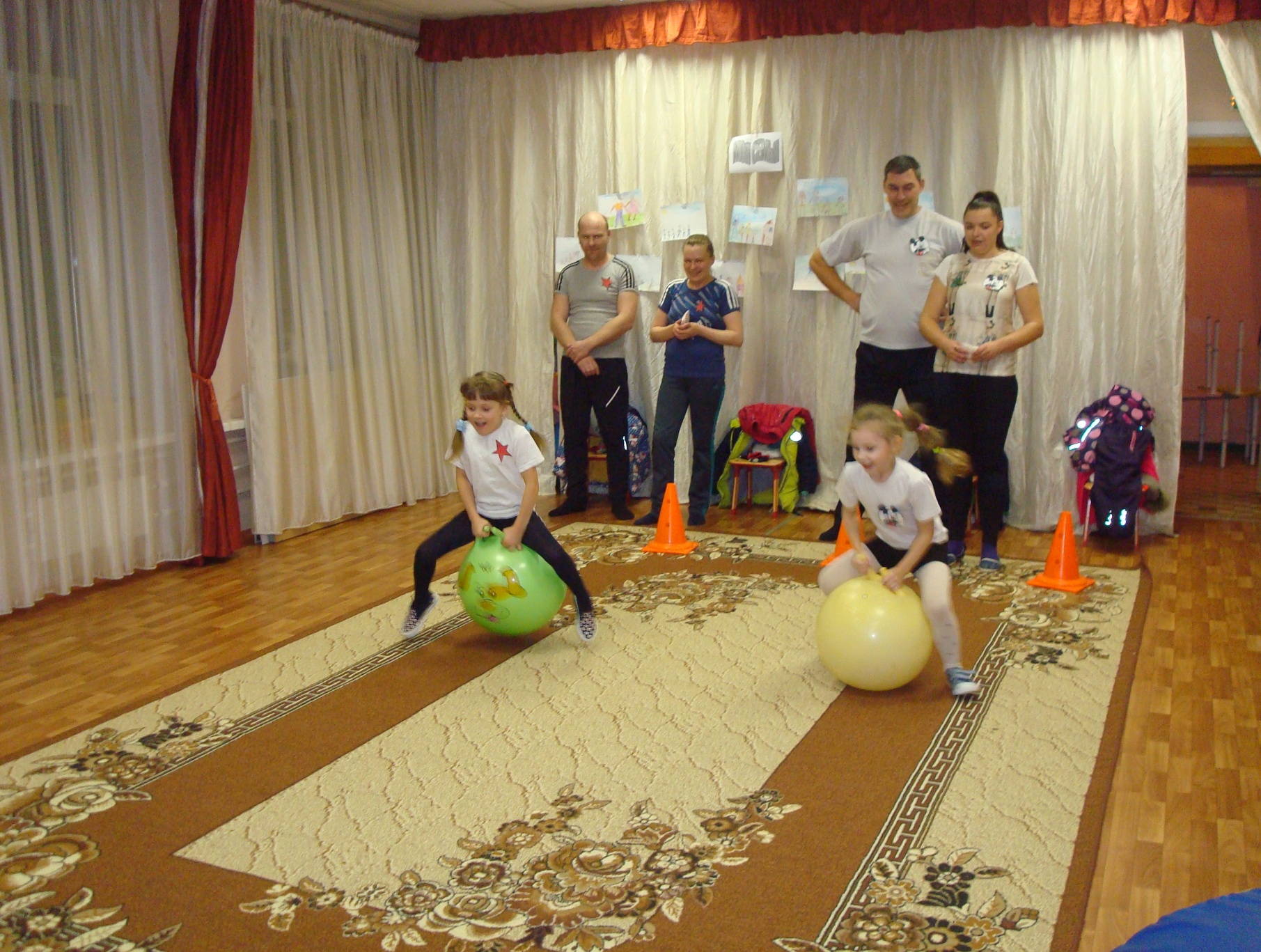 Кто быстрее в детский садДоберется из ребят?
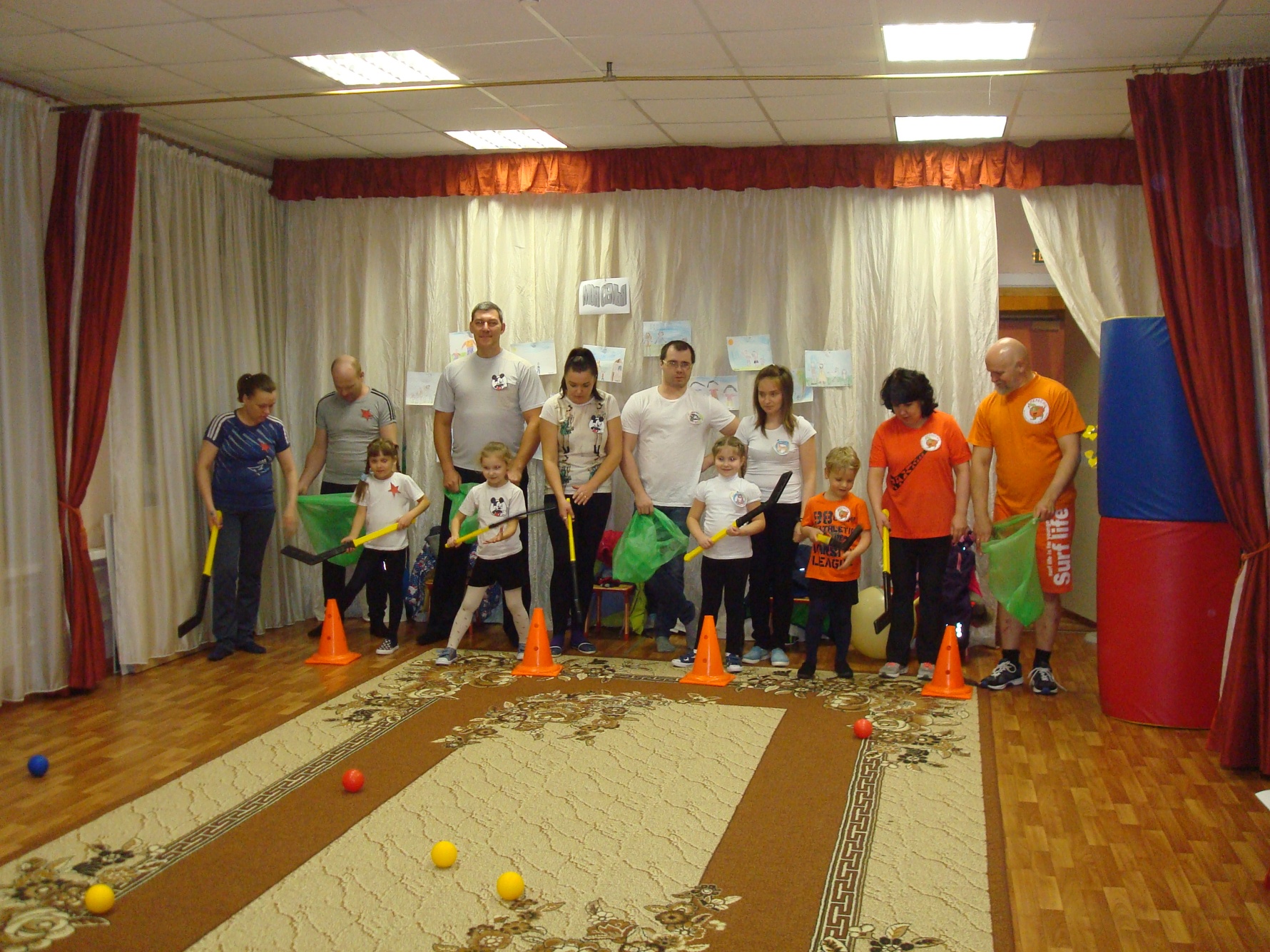 Не мешайте нам сейчас,Уборка срочная у нас!
Вместе, дружно, всей семьей –Мы порядок наведем!
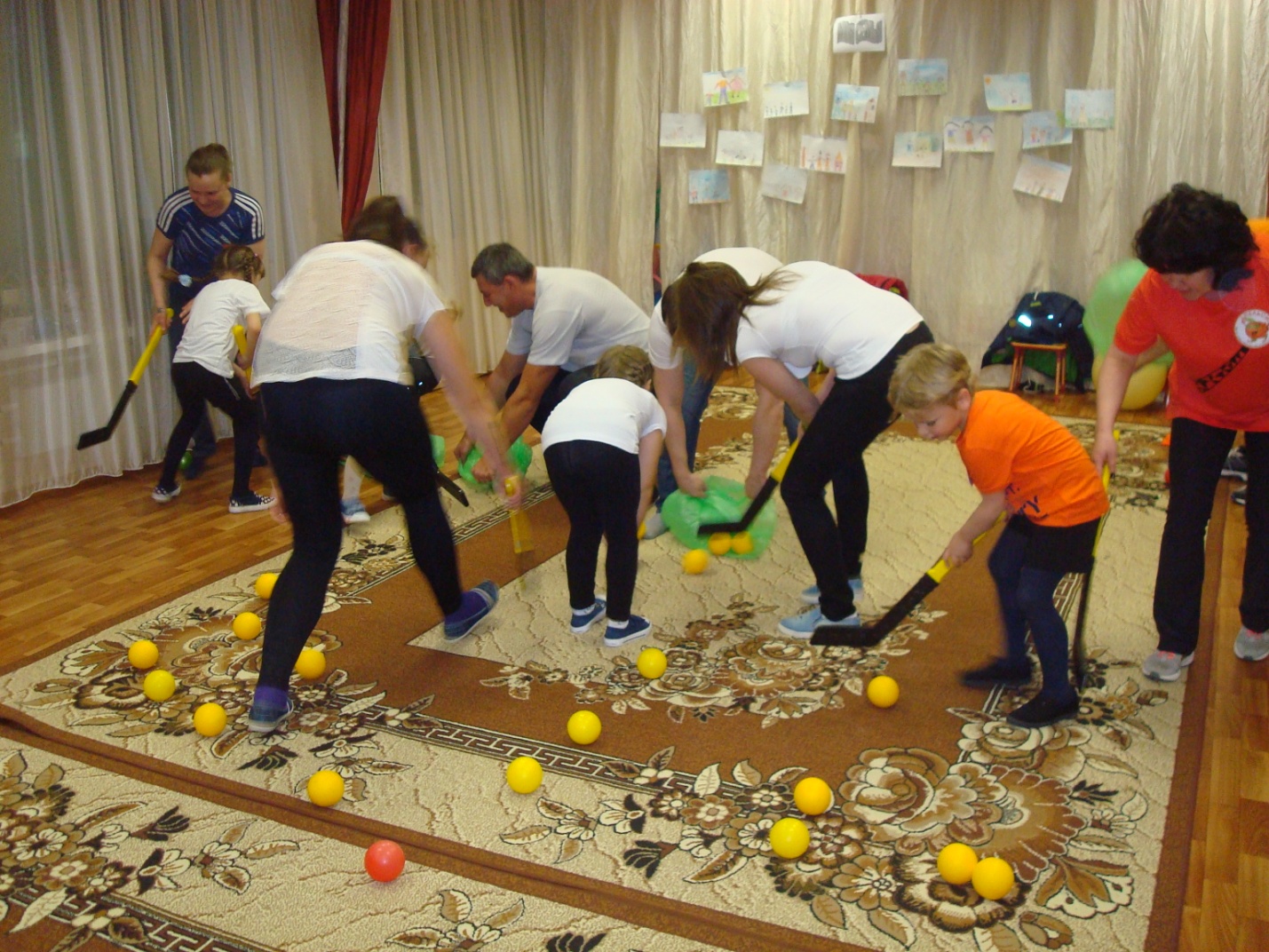 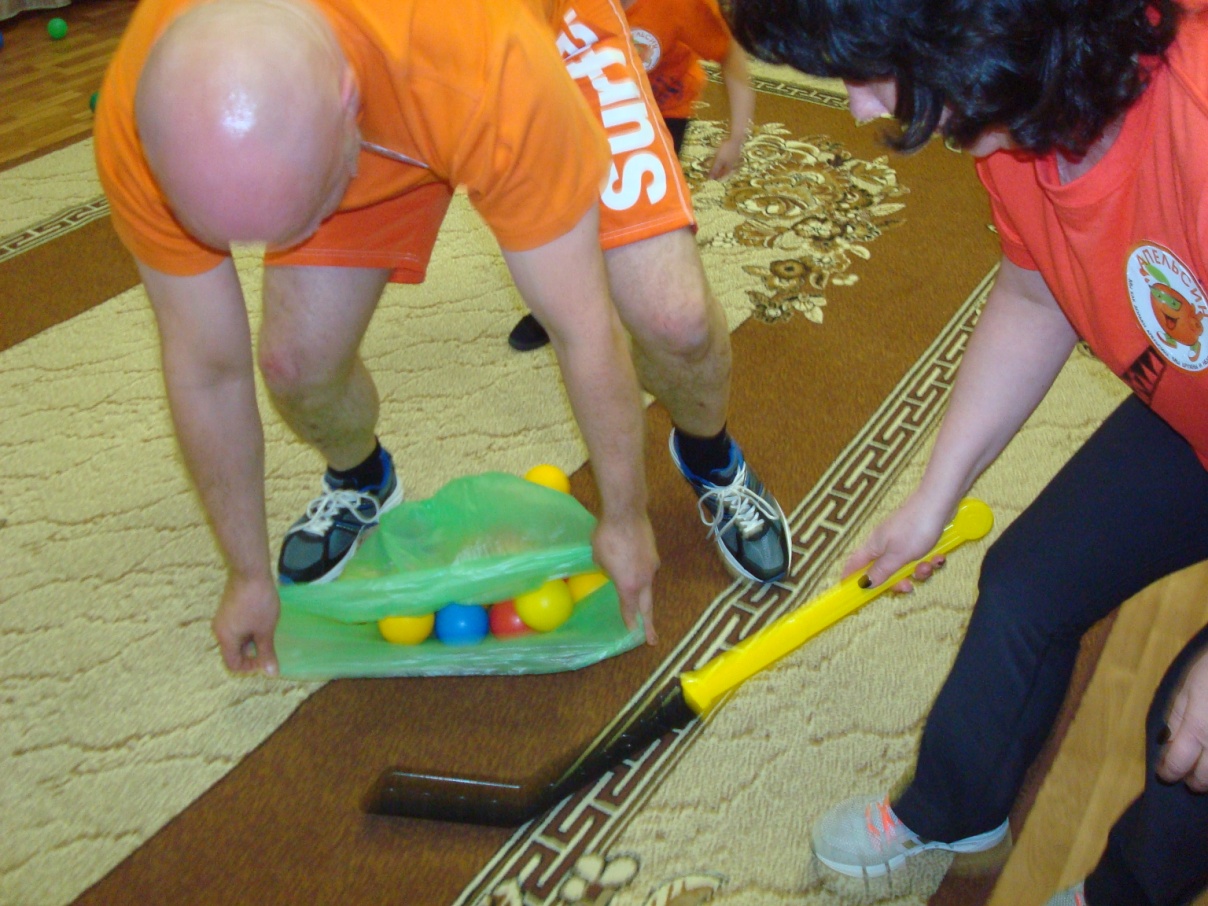 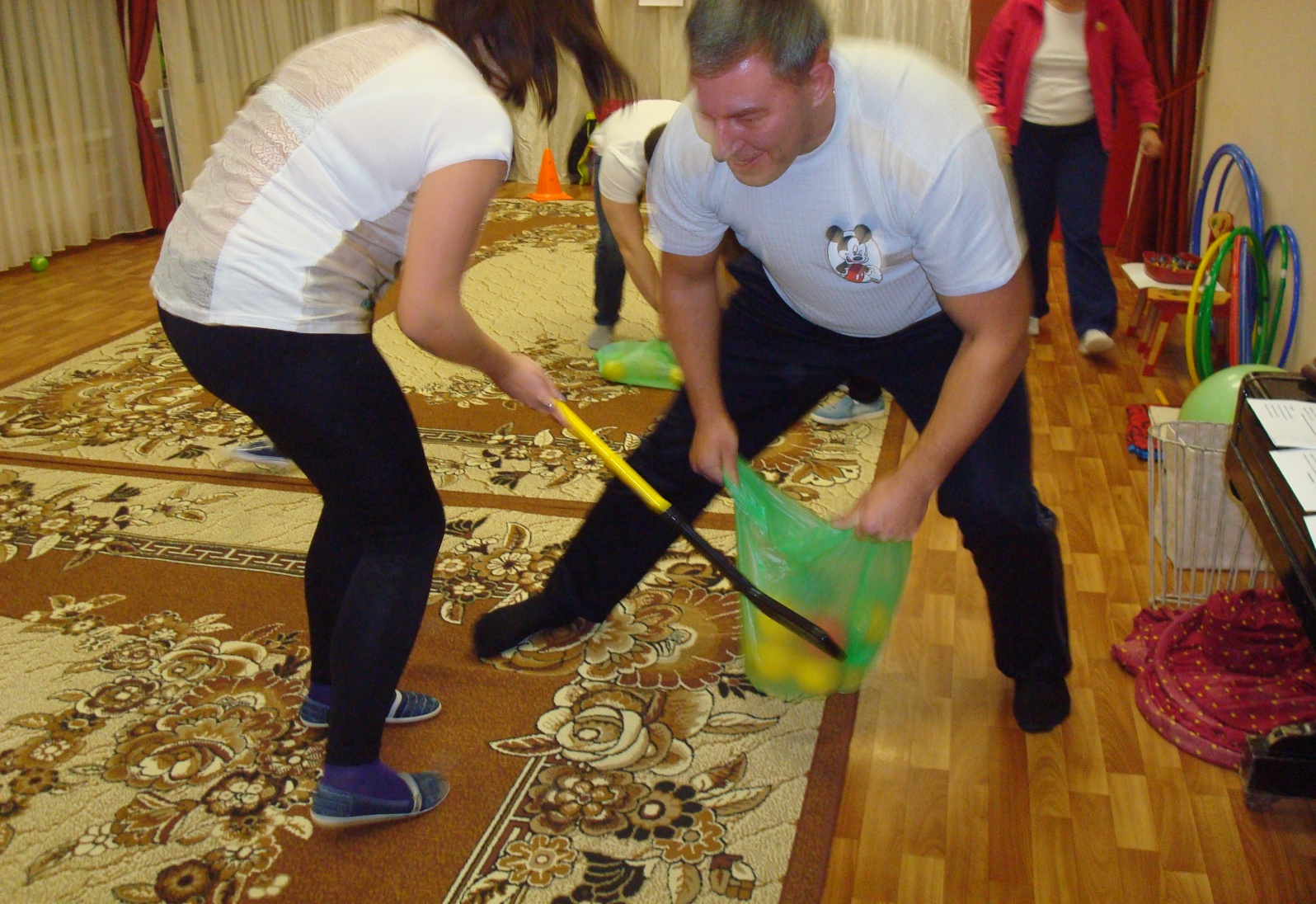 Вот как мы стараемся –Дружно убираемся!
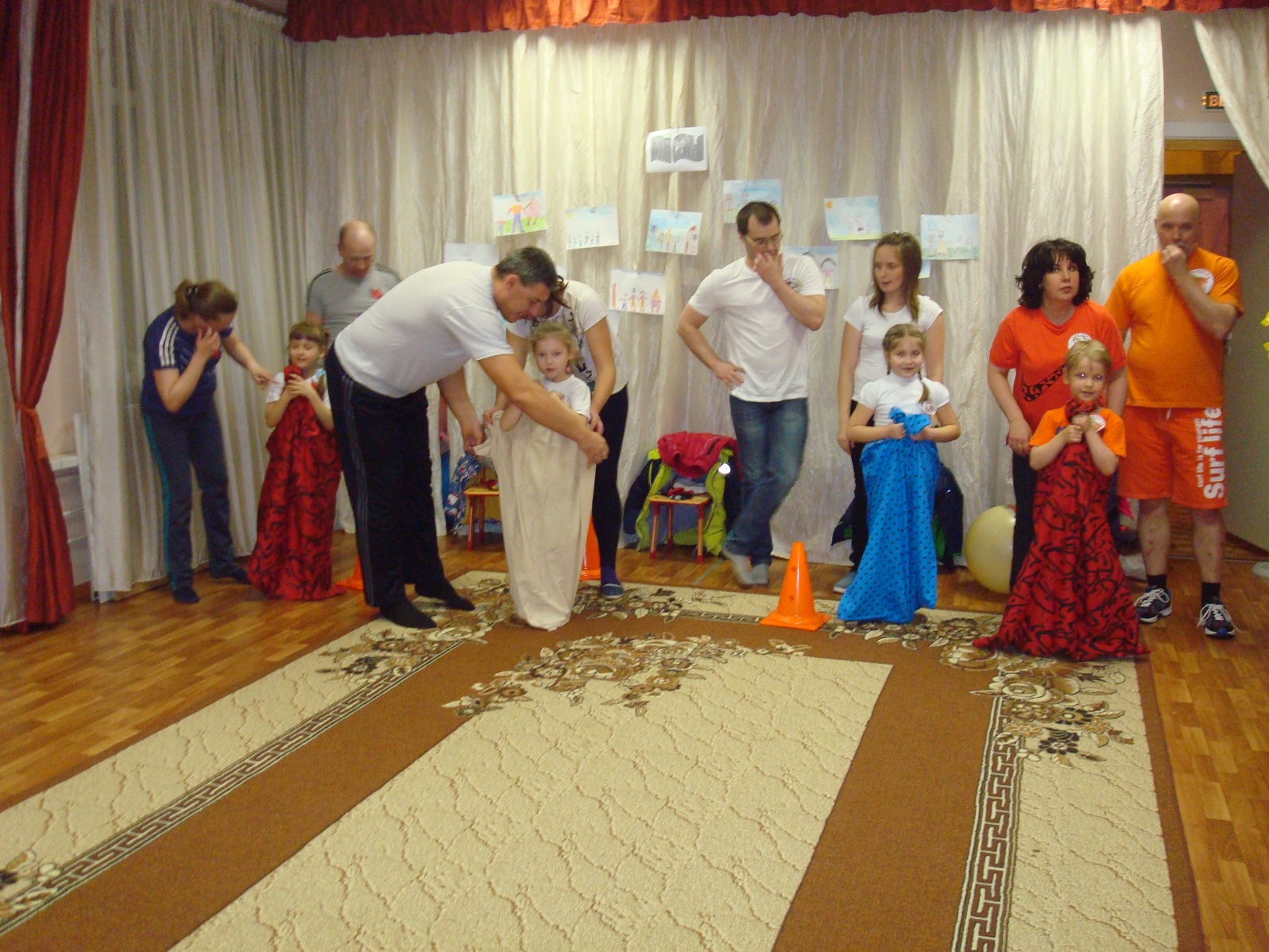 Вы попрыгайте в мешках,Ах, как весело у нас!
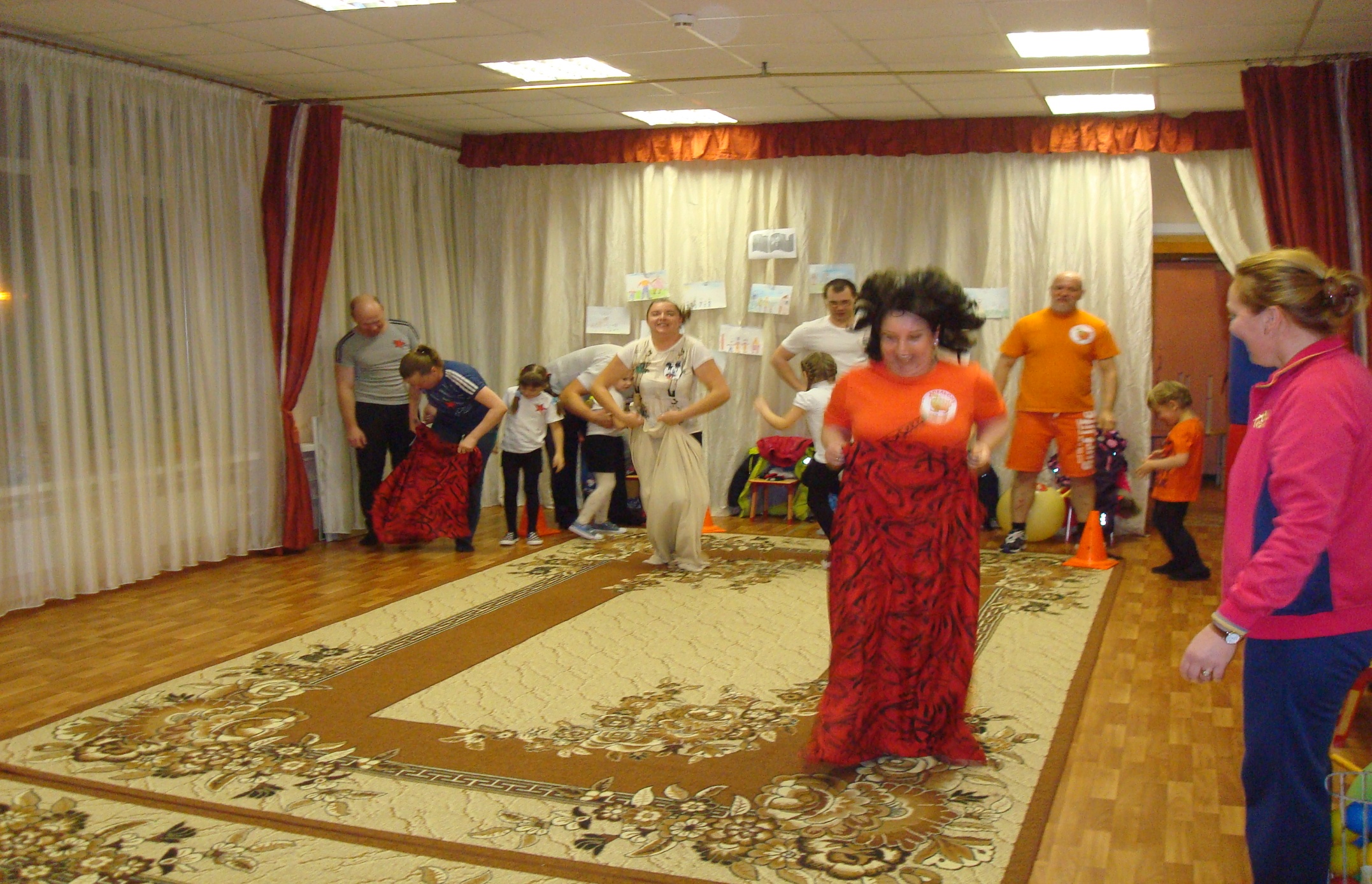 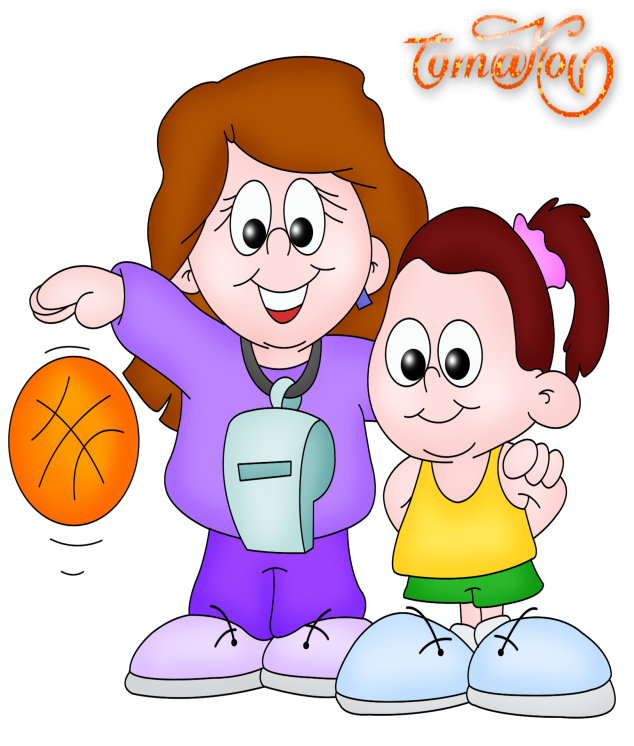 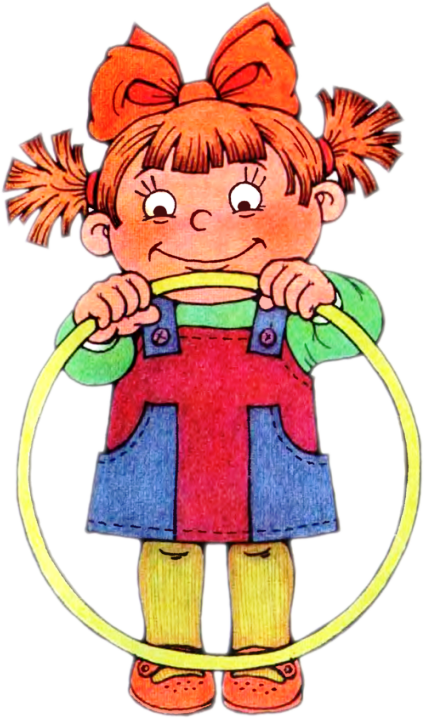 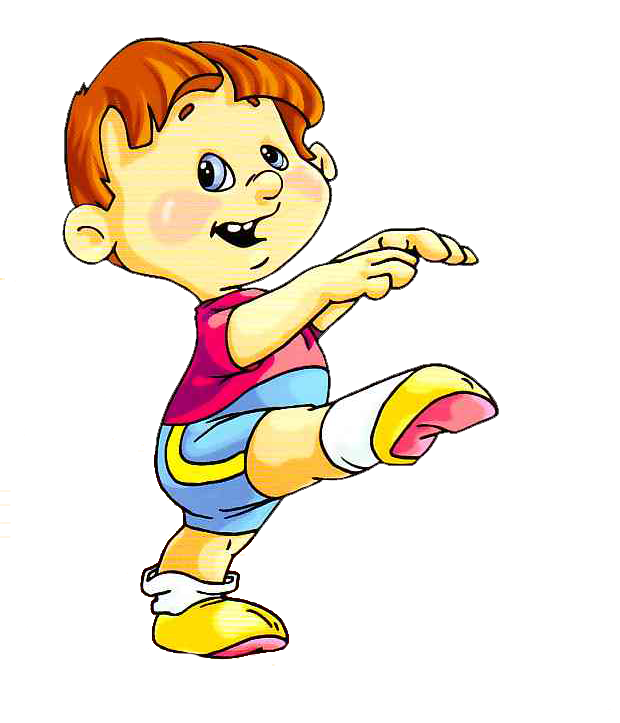 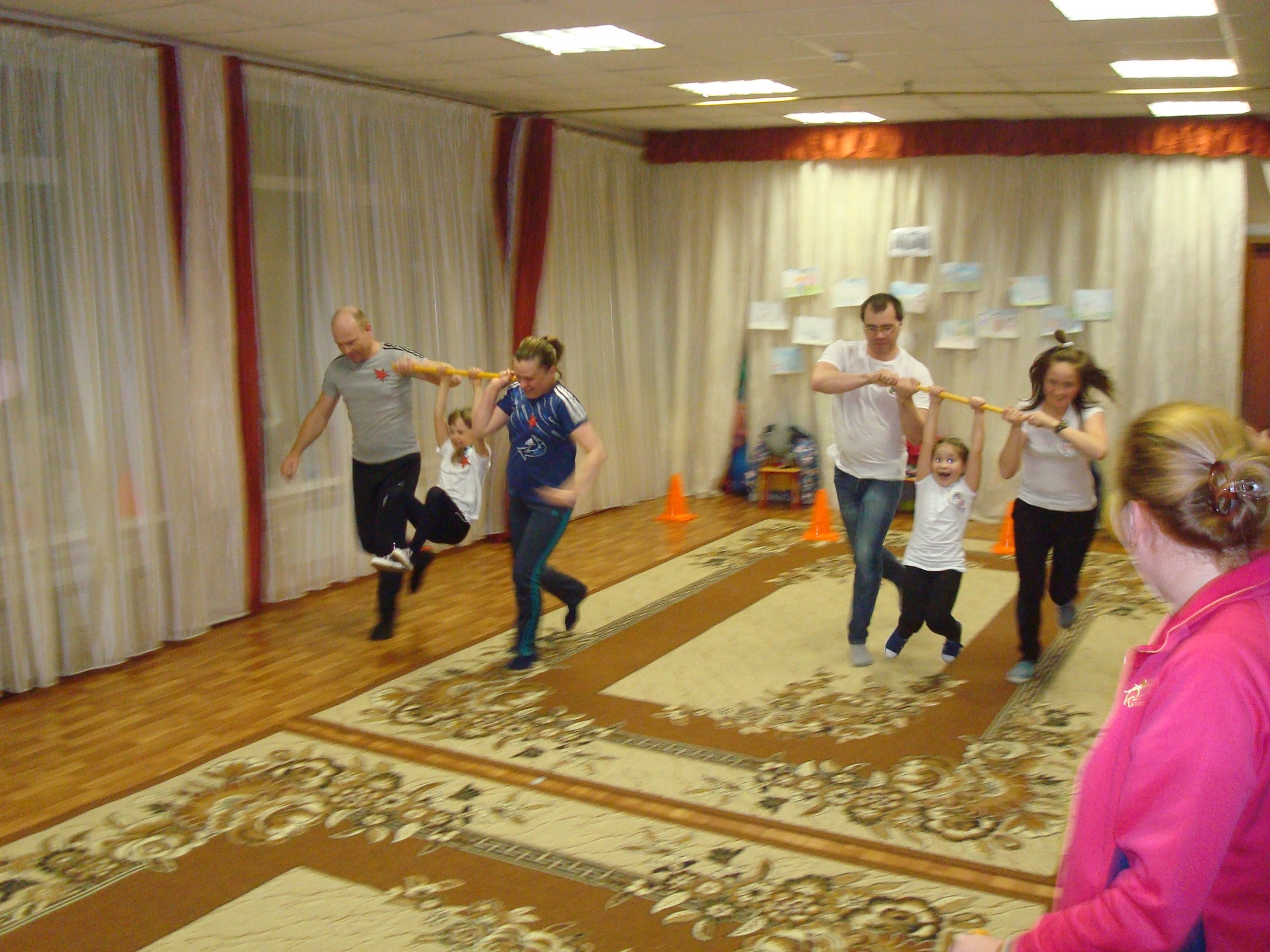 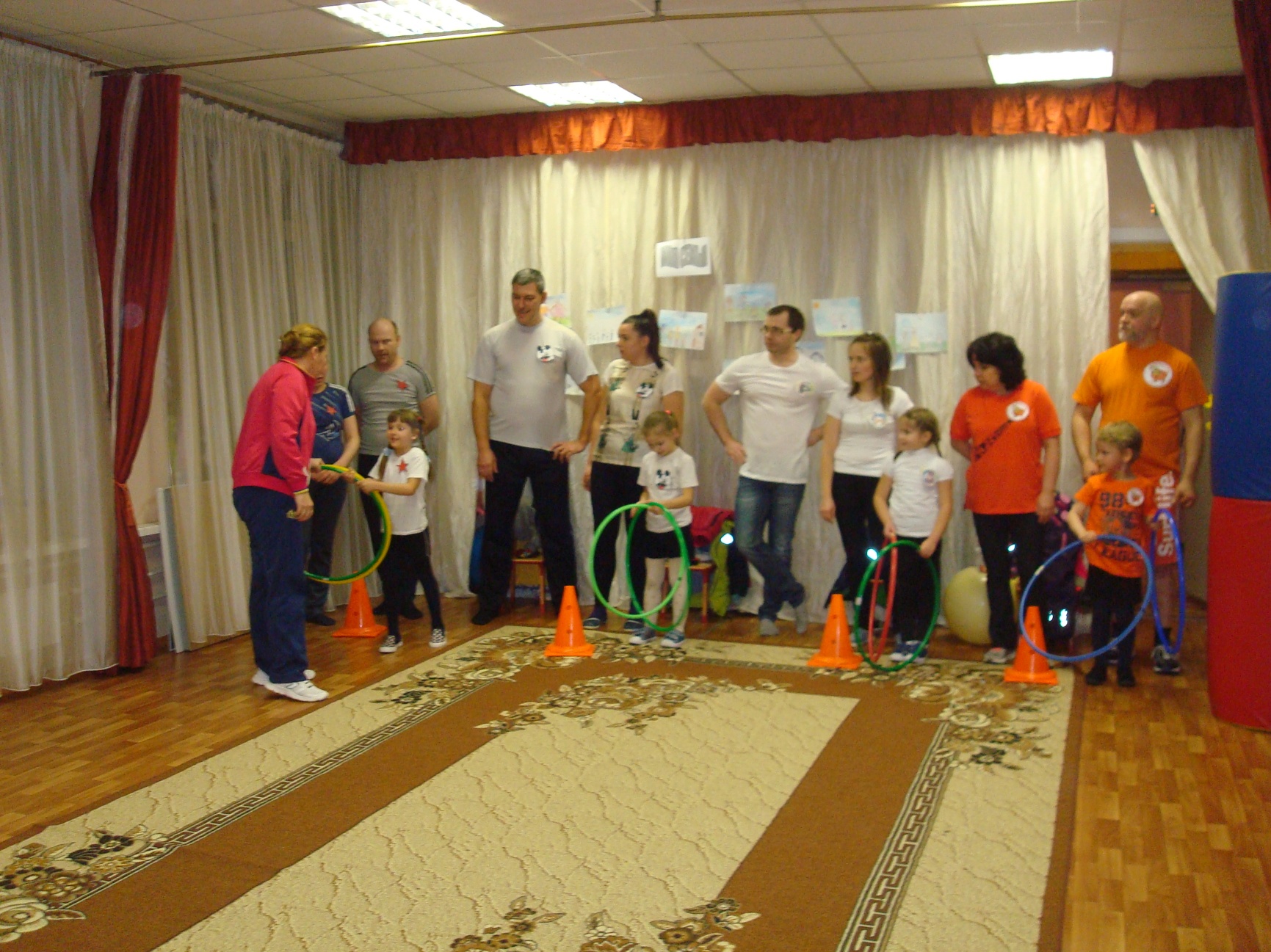 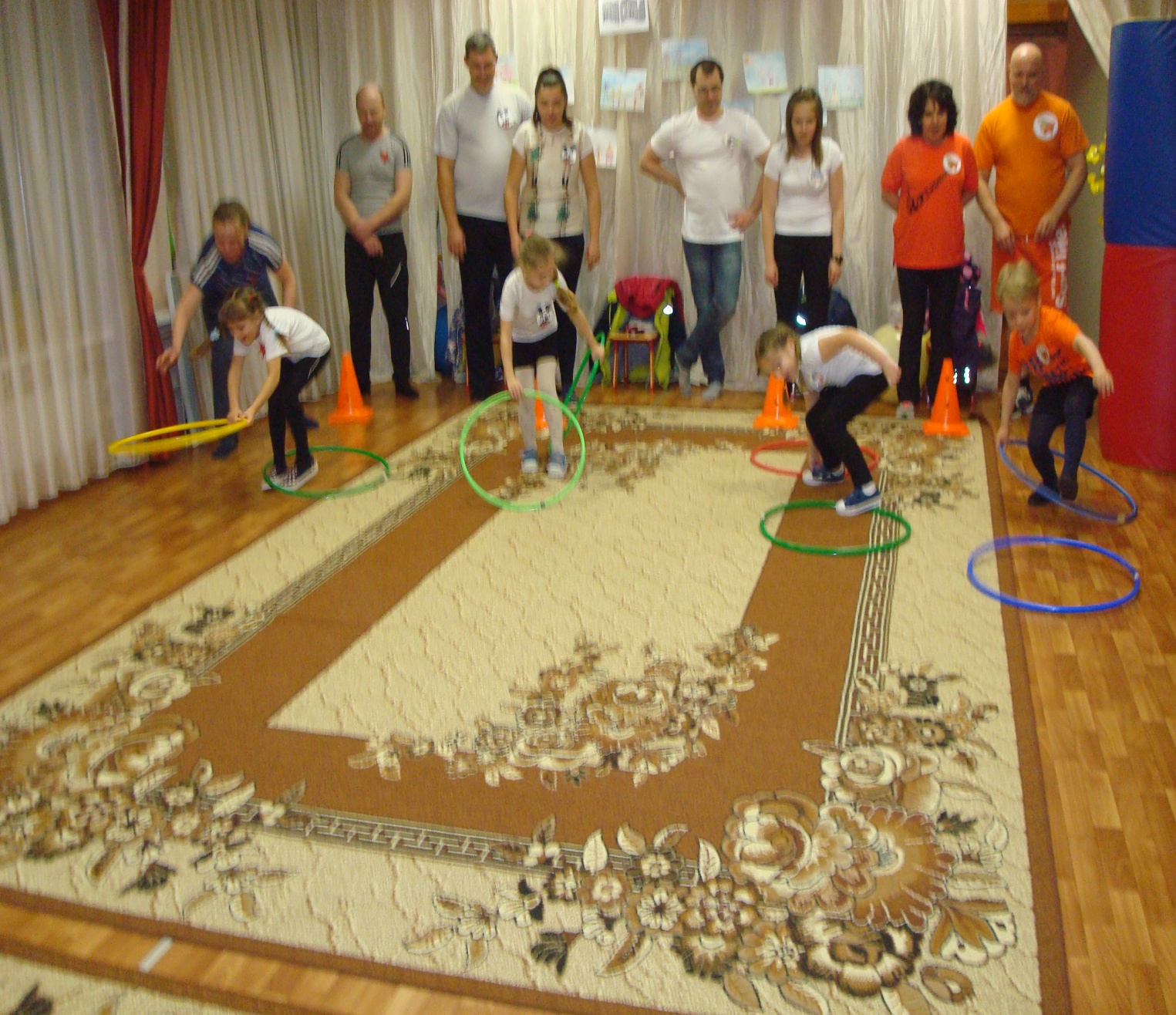 А родители у нас –
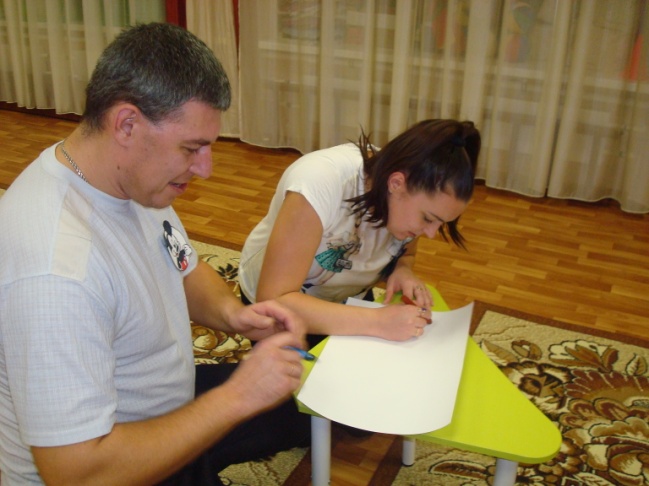 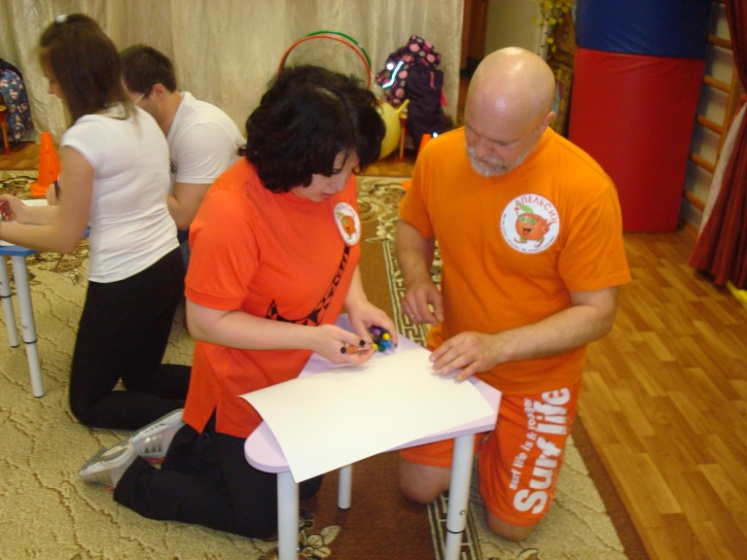 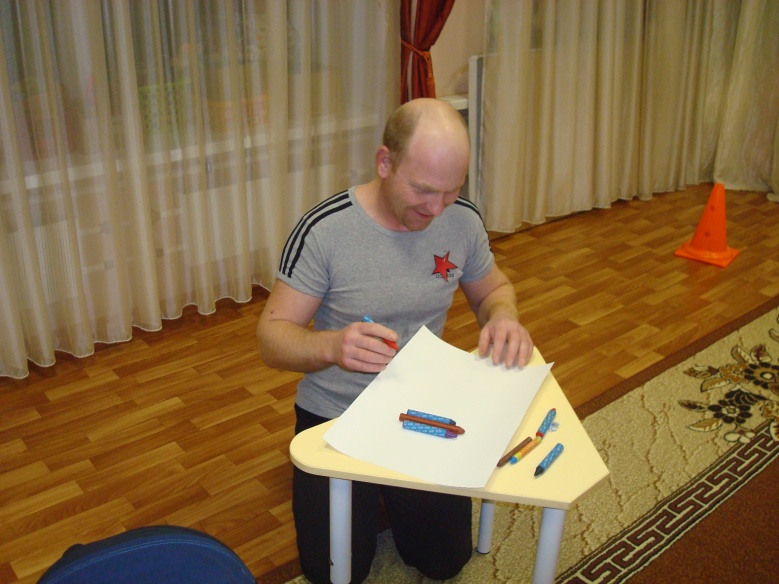 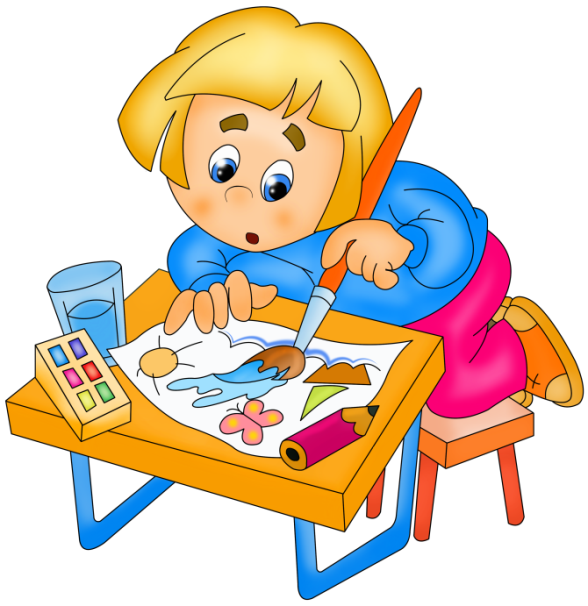 Это просто высший класс!
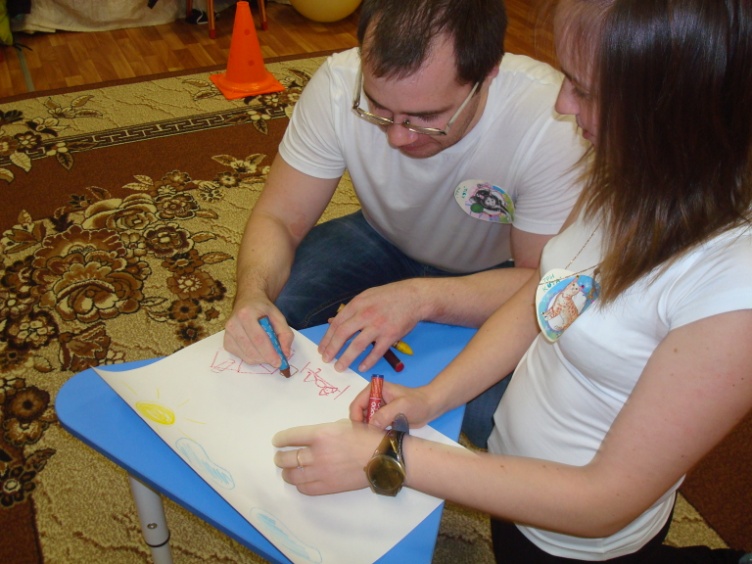 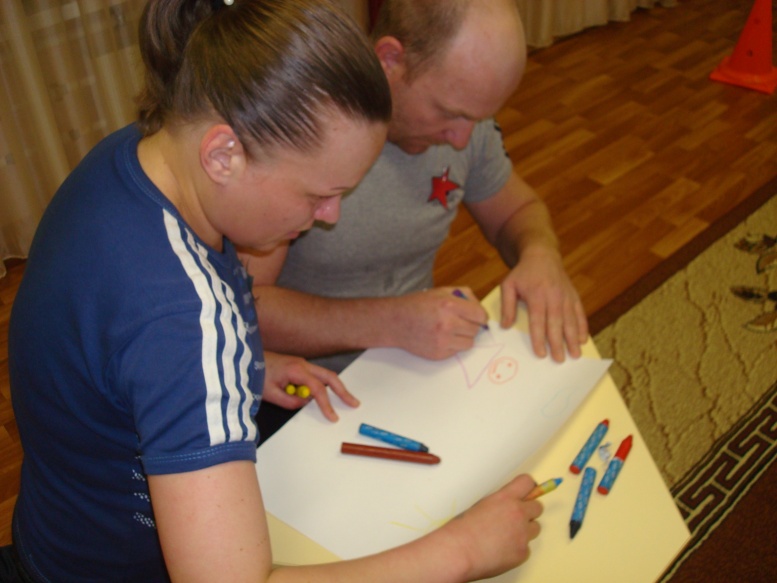 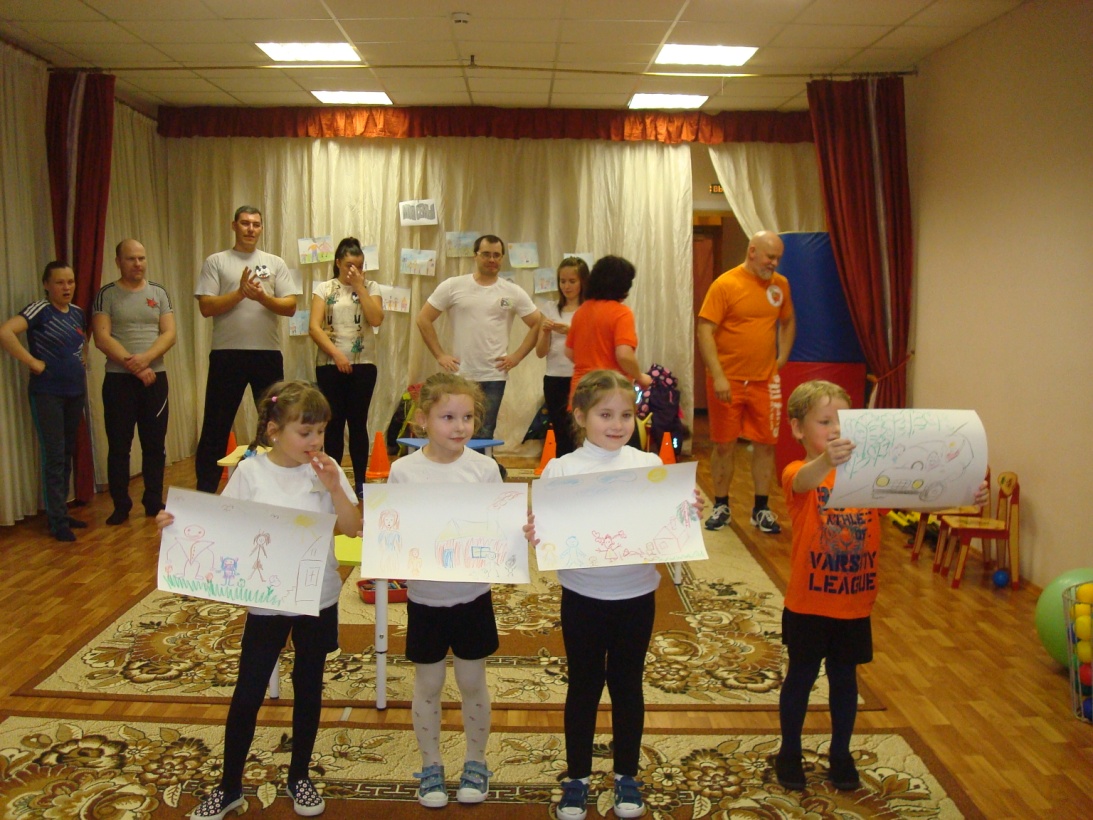 Так старались, рисовали,                                                 Всем картины показали!
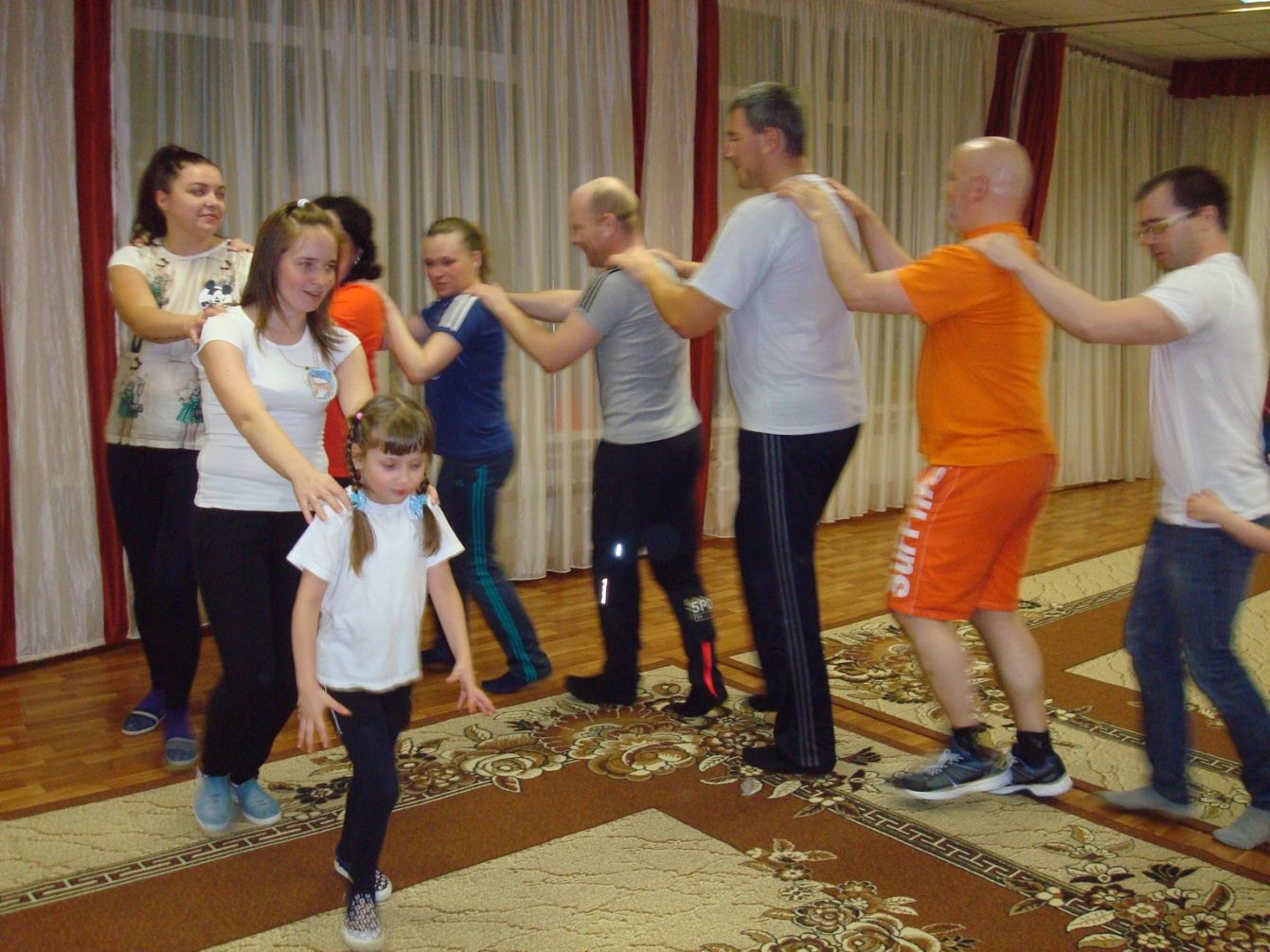 Сороконожка хорошо бежит –Топает ногами так, что пол дрожит!
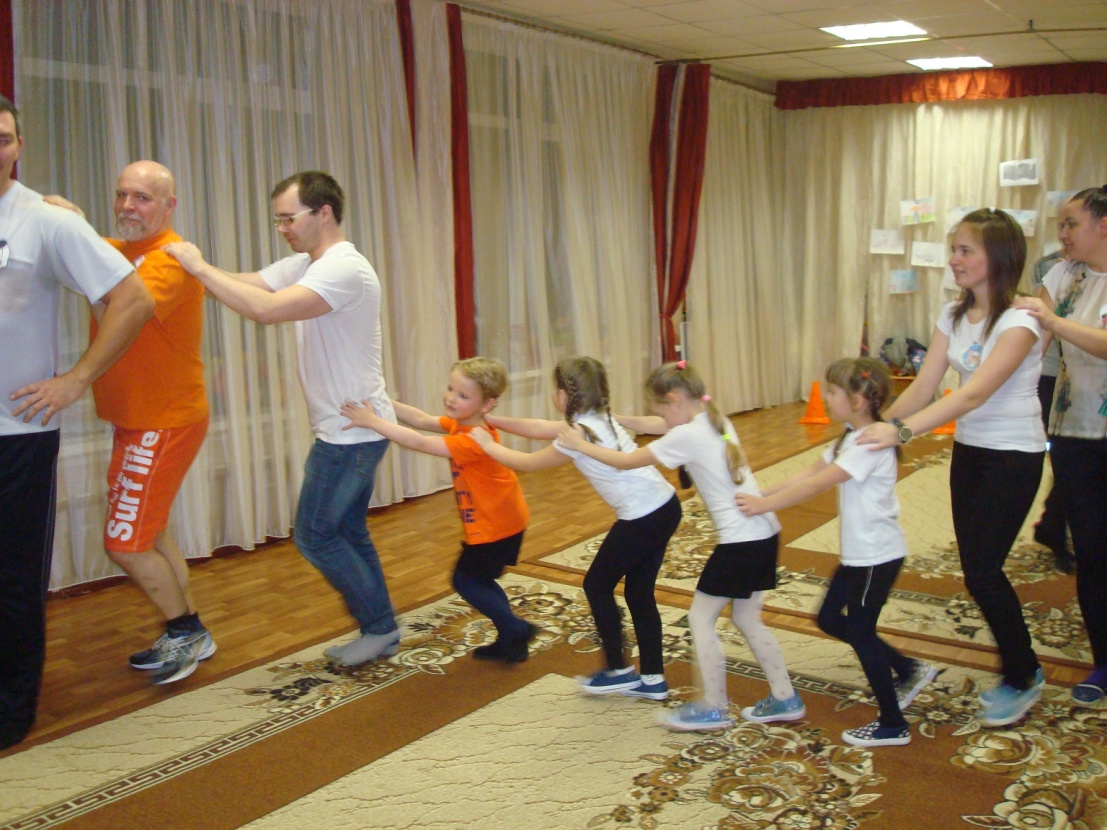 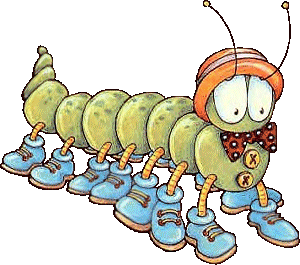 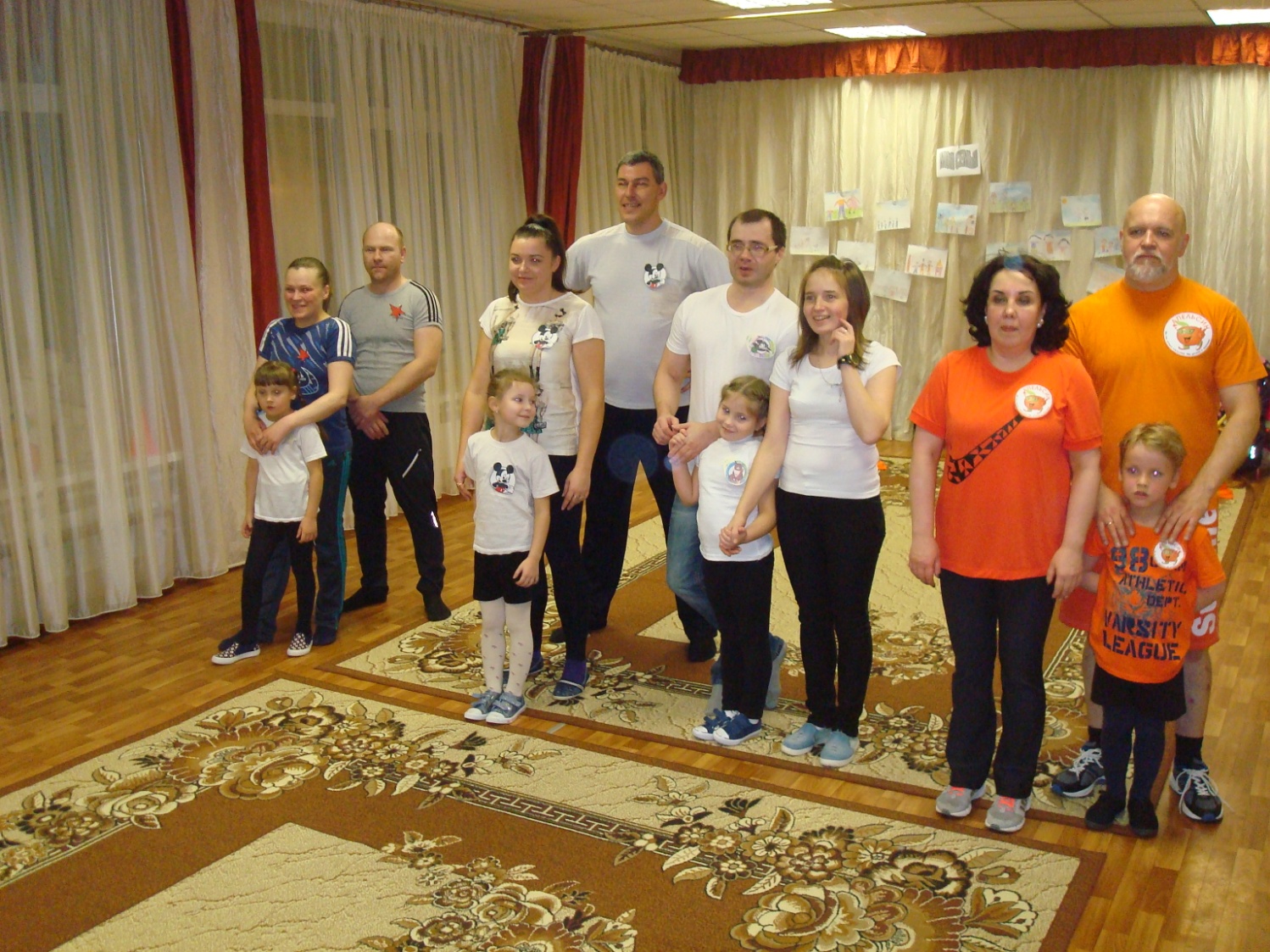 Всё осталось позади:Страх, волнение в груди.Победили вы не зря —До сих пор глаза горят!
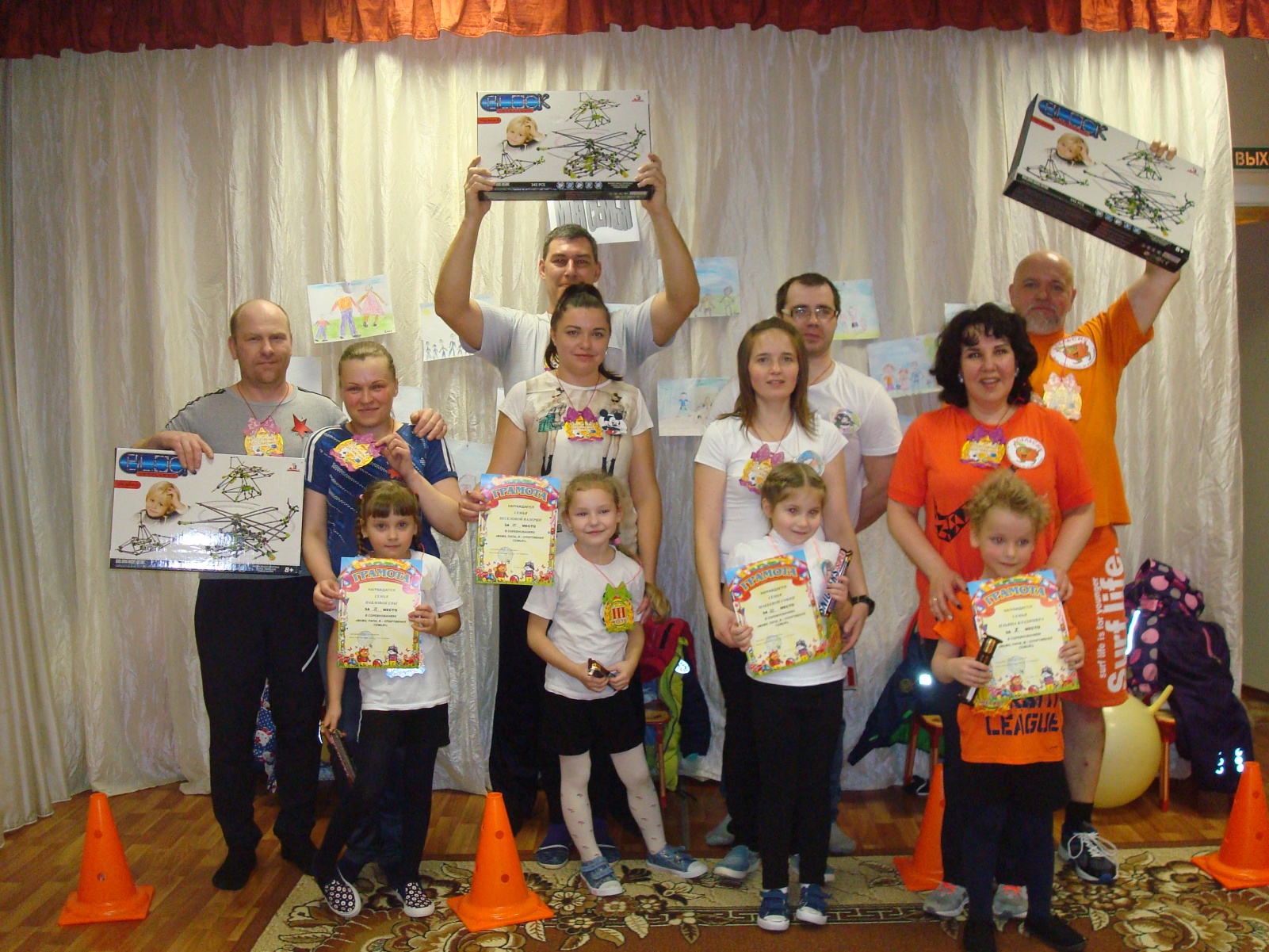 Поздравляем от души,До чего ж вы хороши!Вас — скорей на пьедестал,Заслужили вы финал!
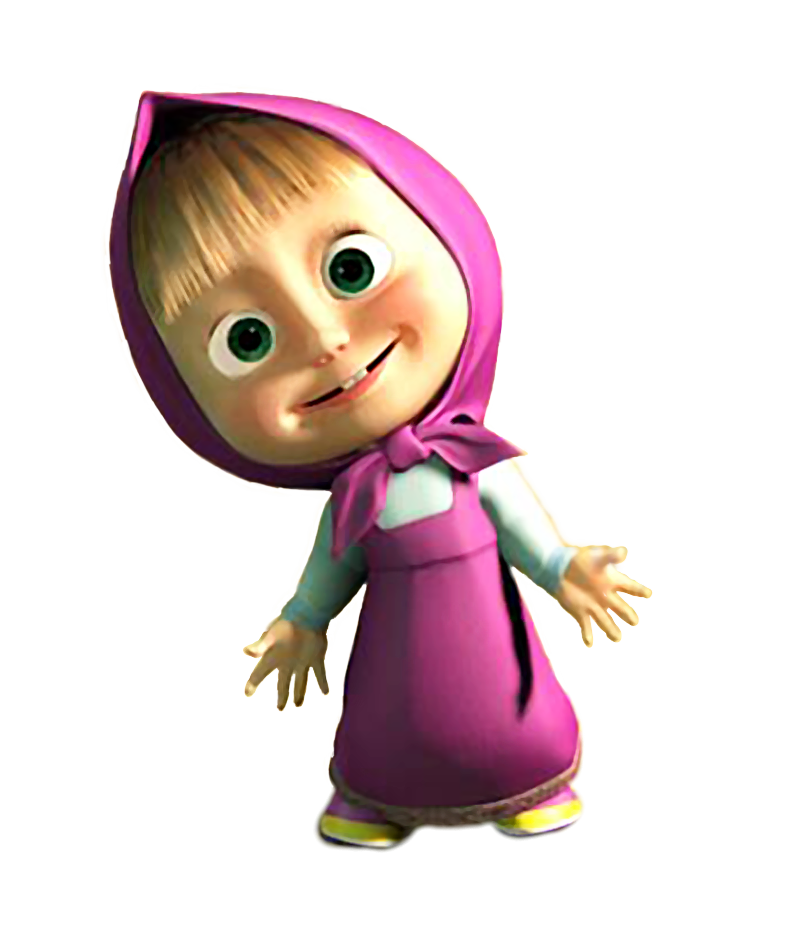 Спасибо за внимание!